South Yorkshire Careers Hub
October 2024
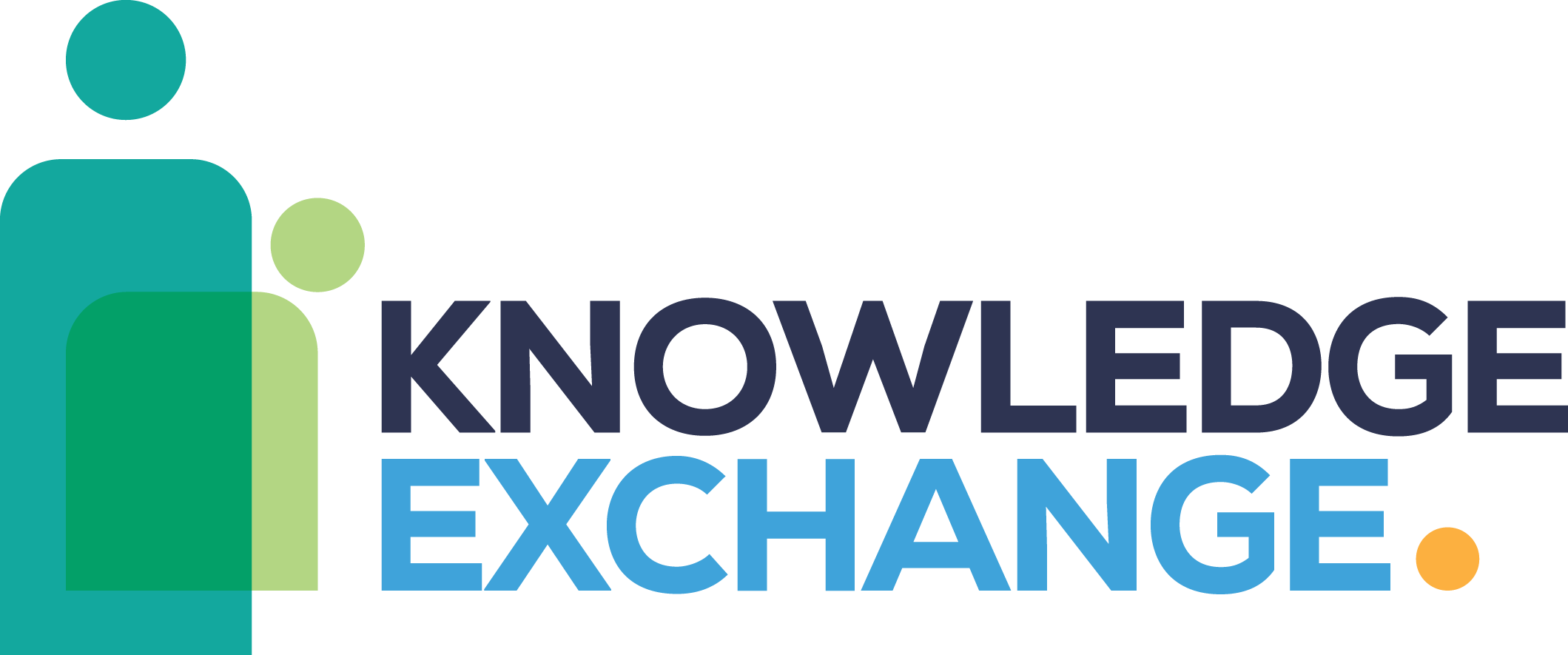 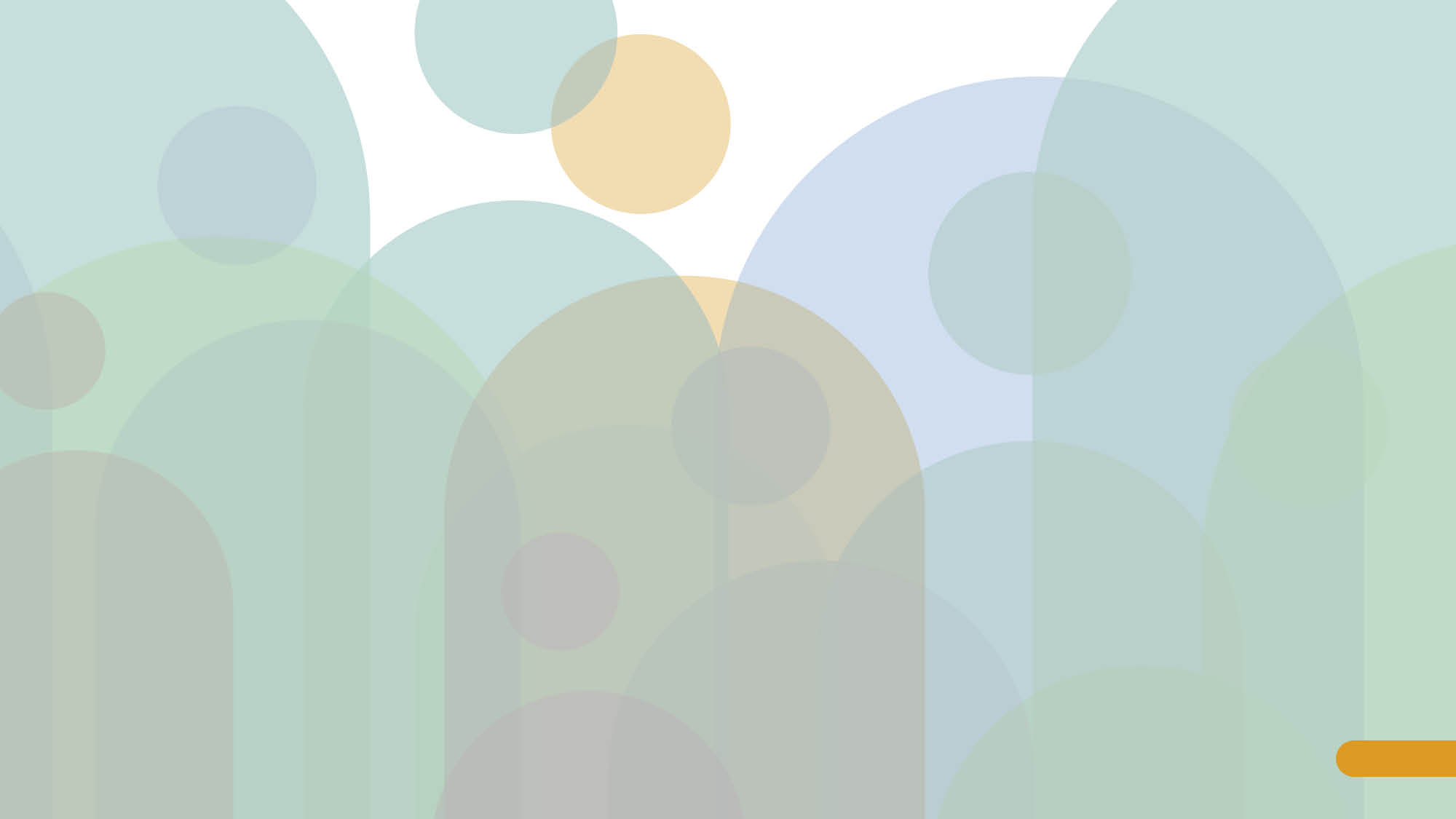 What is the South Yorkshire Careers Hub?The South Yorkshire Careers Hub isa network of 118 secondary schoolsand colleges across South Yorkshire.This includes alternative provisionand SEND schools.
Our Aims
We work to improve careers education across South Yorkshire; in Barnsley, Doncaster, Rotherham and Sheffield - to expand the horizons and raise the aspirations of our young people.

Managed by SYMCA and working in partnership our LAs and driven nationally by the Careers & Enterprise Company, the work of the hub is informed by local skills needs and tailored to respond to developments in the local job market. 

It aims to change the future landscape of education and improve the economic benefits for young people and employers alike through positive connections.
How?
Schools and colleges in the Careers Hub will have access to support and funding to help them meet the eight Gatsby Benchmarks of excellent careers education. 
This includes: 
A dedicated Careers Consultant to offer guidance on their careers provisions, develop strategies and build networks. 
Access to a fully funded course for individual schools and colleges to train their careers leaders.
Central Hub Fund to provide innovative programmes. 
Support with employer encounters experience for students.
South Yorkshire Careers Hub
How to Support
02